Preparing for QCIA verification
211039
Queensland Certificate of Individual Achievement
Sample of the Statements of Achievement
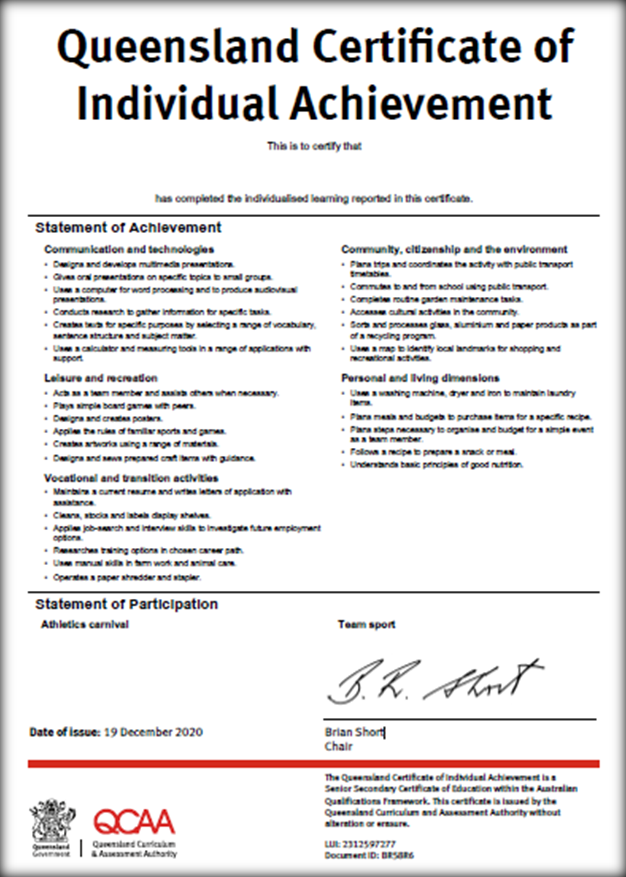 Maximum of 6 Statements of Achievement  per Achievement Category
Schools record a student’s highest achievements when working towards their learning goals.
Sample of the Statements of Participation
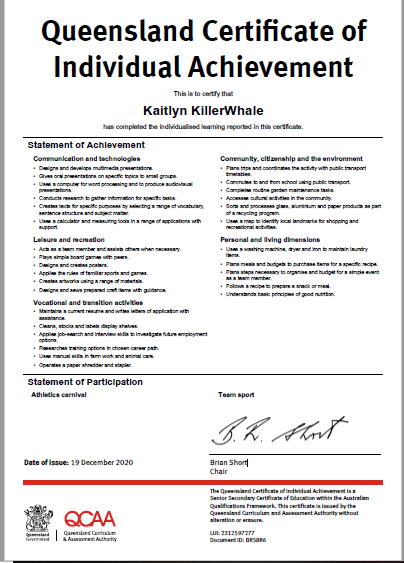 Maximum of 8 may be recorded
Senior Education Profile (SEP)
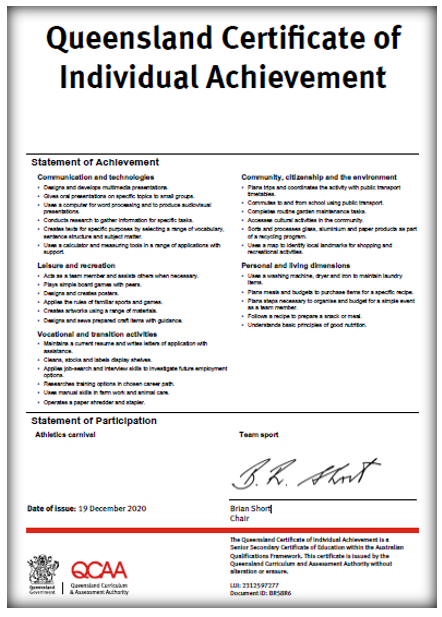 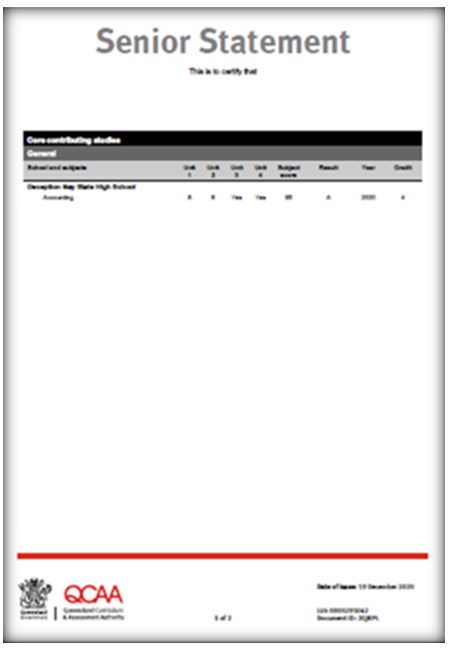 No duplication between the QCIA and the Senior Statement
(QCE-contributing studies)
Student Management application and the QCIA processes
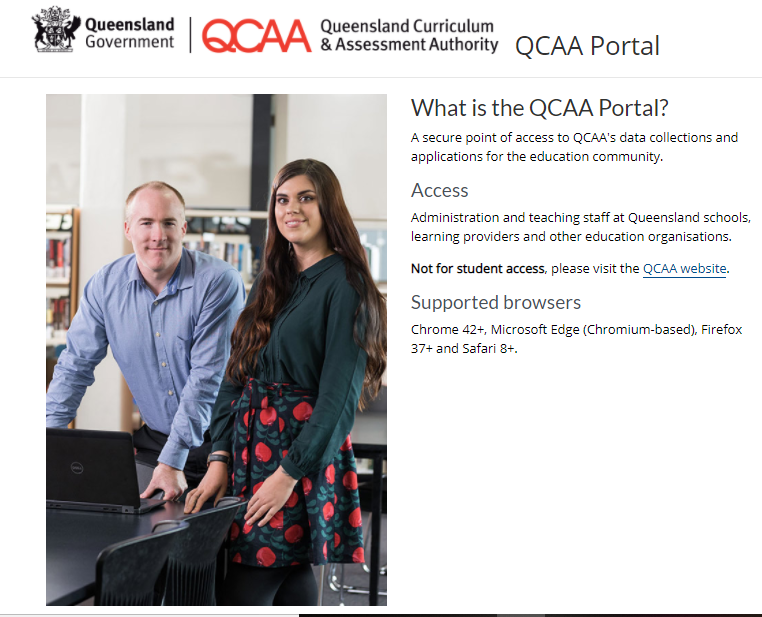 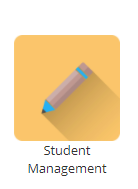 Schools now use the Student Management application to record the QCIA draft certificates
(QCE and QCIA policy and procedure handbook, Section 3.3.2)
Accessing Student Management — QCIA roles
New role	 QCIA coordinator
See your Access Management Organisation Administrator (the person who allocates roles in the QCAA portal)
Statements in the Student Management application
To record Statements of Achievement:
select a pre-populated statement matched to student achievementor 
add free-form statements matched to student achievement.
To enter Statements of Participation:
choose activities from the provided list only (free-form statements cannot be entered).
Statements of Achievement and Statements of Participation
QCAA-generated Statements of Achievement and Statements of Participation are incorporated in the Student Management application and are available on the QCAA website.
They are directly aligned to the GIL learning goals. 
An autocomplete feature has been included in the Student Management application; this means that available statements will begin to appear in the statements field when you begin to record.
Free-form Statements of Achievement
In the Student Management application, ‘Add written statement’ is the free-form text field that can be used for specific statements that report the learning achievements of students on individualised learning programs.
Free-form statements must follow the guidelines and writing conventions for statements in the QCE and QCIA policy and procedures handbook.
(QCE and QCIA policy and procedure handbook, Section 3.3.4)
Accessing the Student Management application
New role	       QCIA coordinator
Demonstration — recording Statements of Achievement
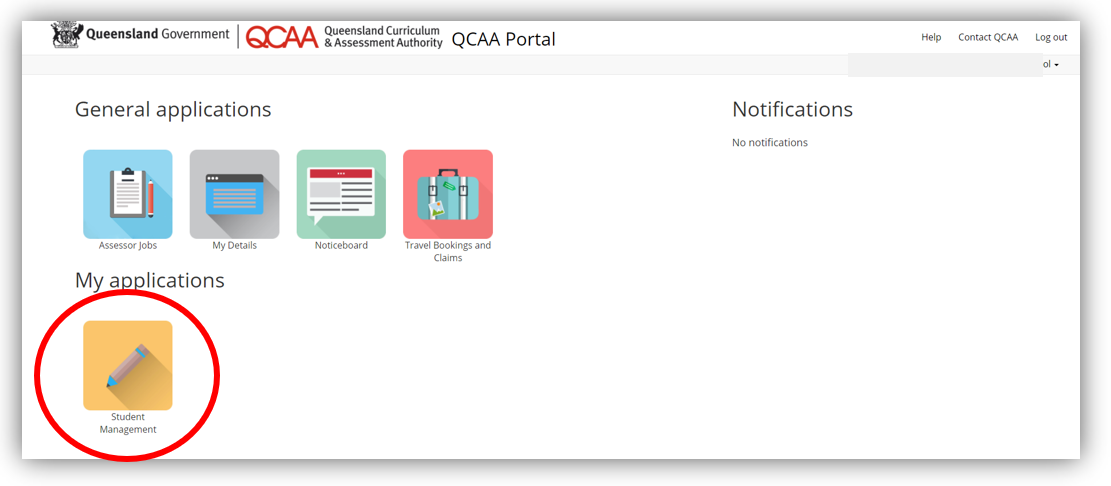 1. To record the draft certificate, users log into the QCAA portal and access the Student Management tile.
Demonstration — recording Statements of Achievement
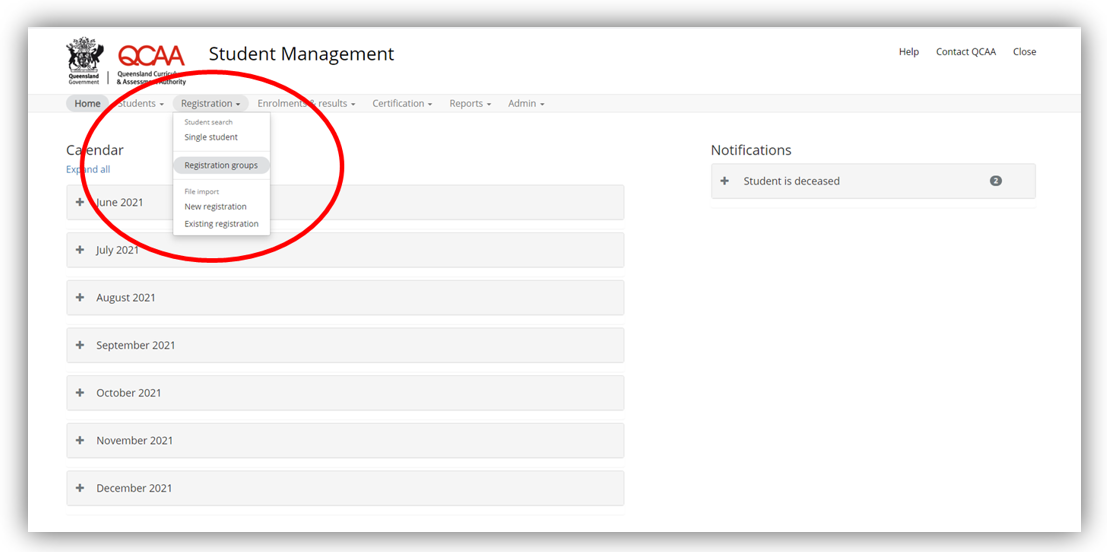 2. Select the tab ‘Registration’ and then select ‘Registration groups’.
Demonstration — recording Statements of Achievement
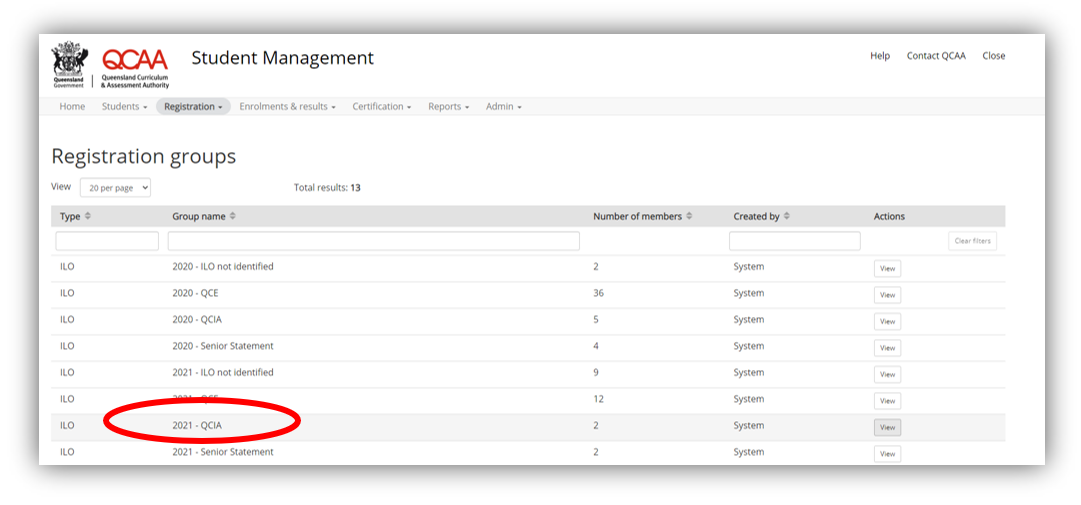 3. Locate the correct registration group from your school’s list of registration groups e.g. ‘2021 – QCIA’.
Select the group by clicking on ‘view’ to view your school’s QCIA cohort.
Demonstration — recording Statements of Achievement
4. To begin reporting, select a student and click ‘view’. This opens the school’s view of the student’s learning account.
Notes: 
This list should match the list of students entered into the upload link.
Schools develop and upload one QCIA summary screen for each student in this list.
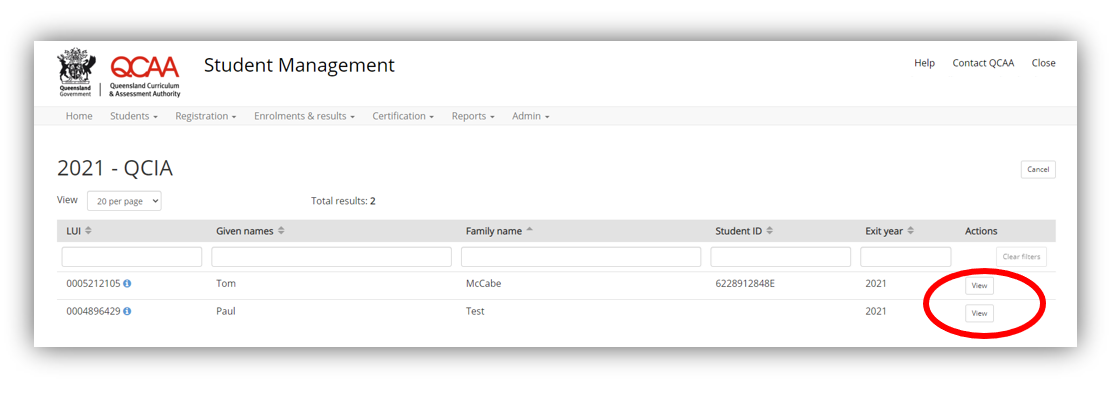 Sample
8912848622E
Demonstration — recording Statements of Achievement
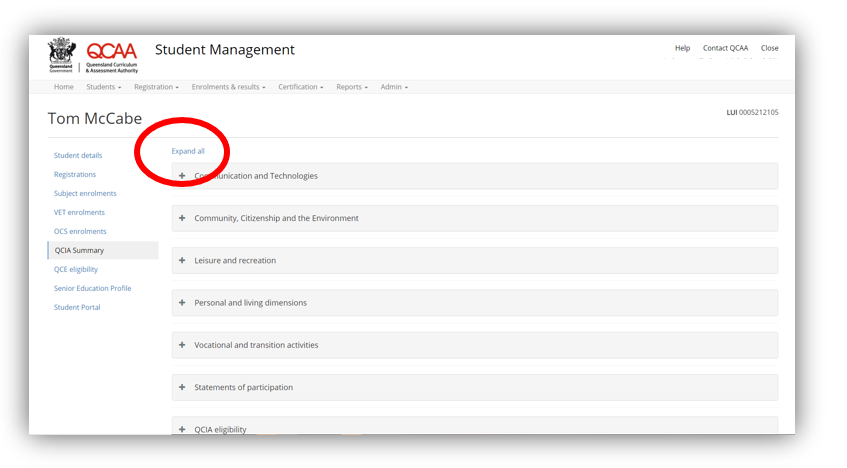 Student name
5. Check the student’s details and registration — using the tabs in the menu on the left-hand side of the screen.
Demonstration — recording Statements of Achievement
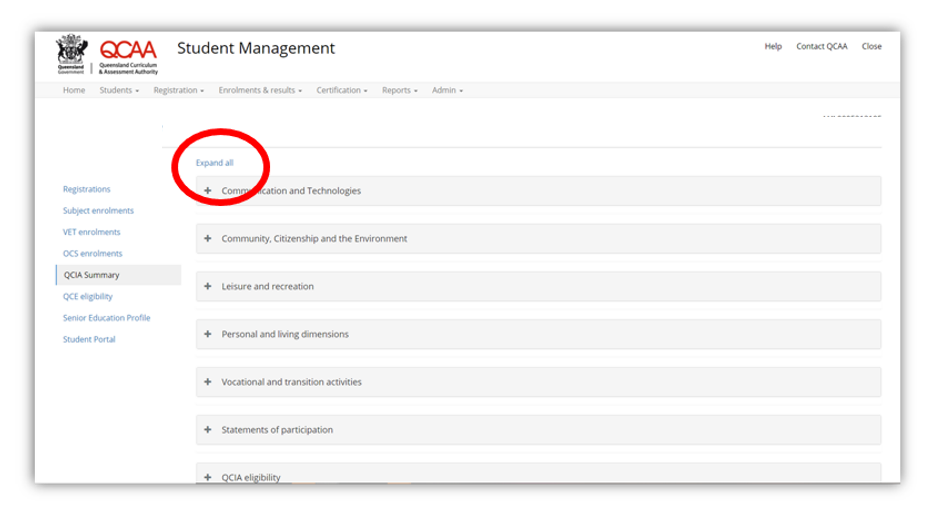 6. Locate the ‘QCIA summary tab’ — this is where you will record the student’s draft certificate. Click on the tab to open and click on ‘expand all’ to open all of the achievement categories
7. Click ‘expand all’ to open all accordioned files.
Demonstration — recording Statements of Achievement
8. To record using the preformulated Statements of Achievement:
Go to the first Achievement category – ‘Communication and technologies’. Click ‘add’, then begin by typing the verb.
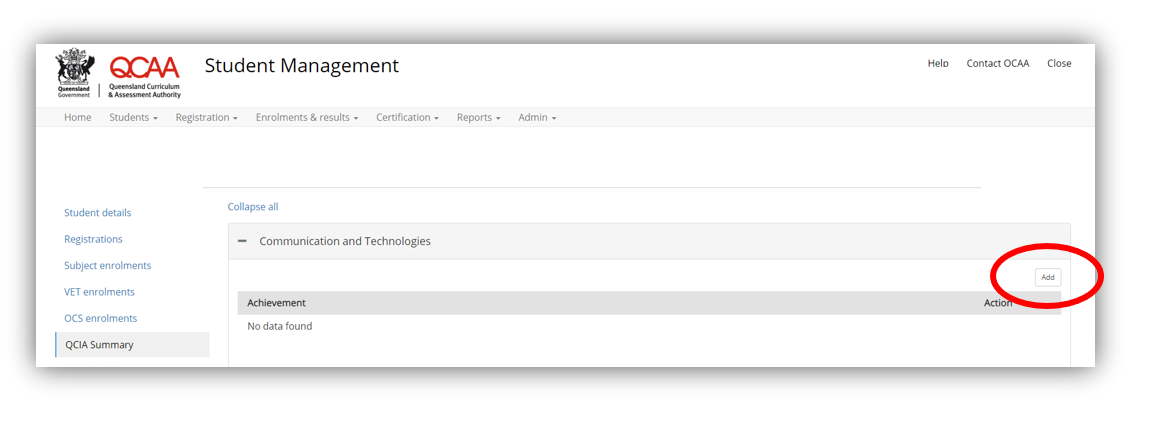 Demonstration — recording Statements of Achievement
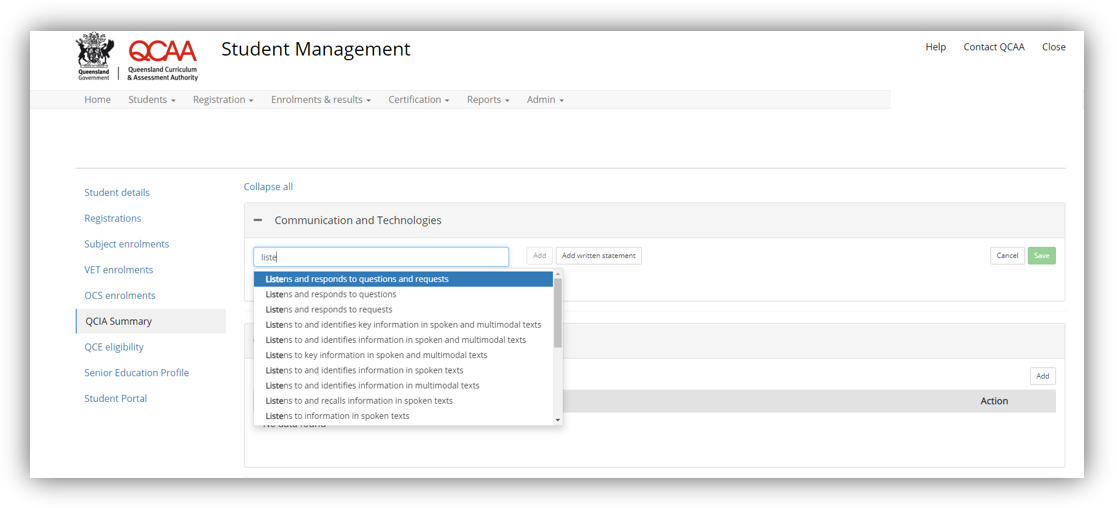 9. A text box, equipped with an autocomplete feature, appears. 
Choose the appropriate comment by clicking directly on it to populate the text box.
Demonstration — recording Statements of Achievement
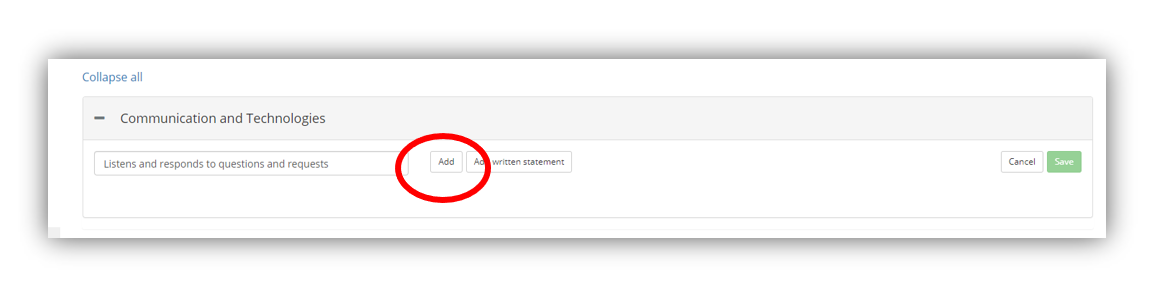 10. Click the ‘Add’ button next to the text box to add the statement to the draft certificate.
Demonstration — recording Statements of Achievement
Note: Do not add a full stop at the end of the statement.
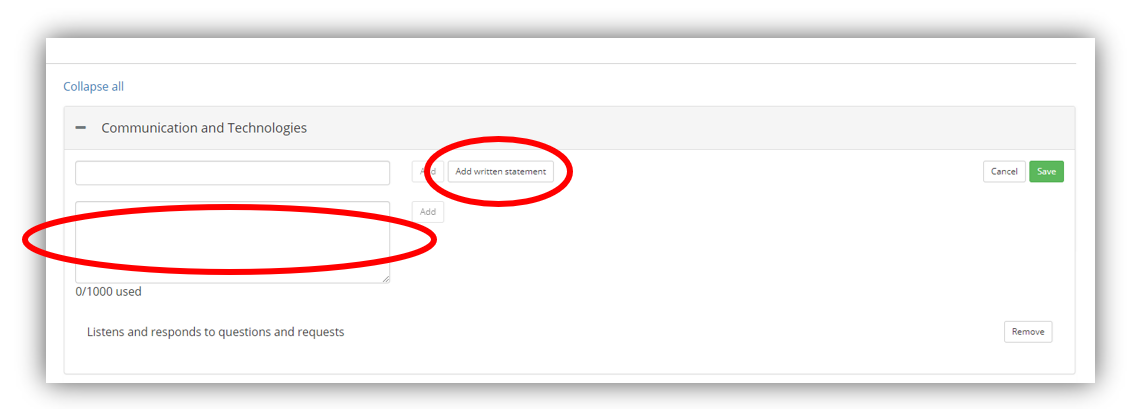 11. If you choose to use school-developed Statements of Achievement, select ‘Add written statement’ (to the right of the textbox). A new text box appears: begin typing the school-developed statement. 
Note: You must follow the QCIA writing conventions; see the QCE and QCIA policy and procedures handbook, section 3.3.4. ‘Writing statements of achievement and participation’.
Demonstration — recording Statements of Achievement
Note: Do not add a full stop at the end of the statement.
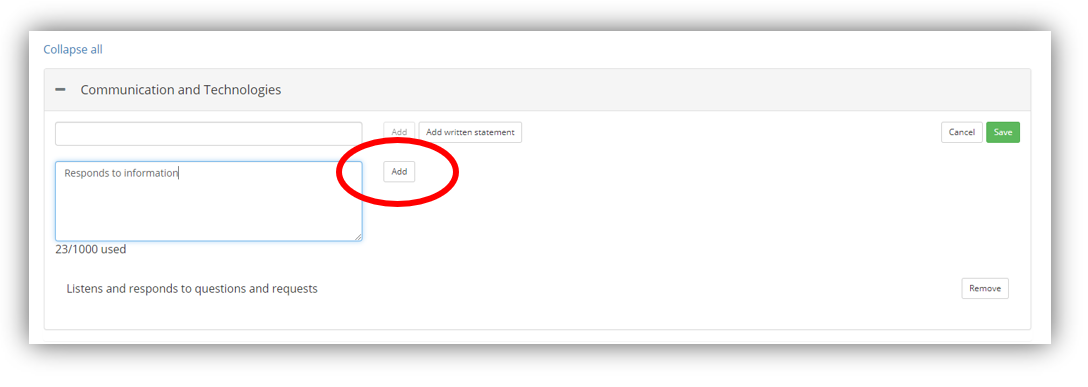 12. Click the ‘Add’ button next to the text box to add the statement to the draft certificate.
Demonstration — recording Statements of Achievement
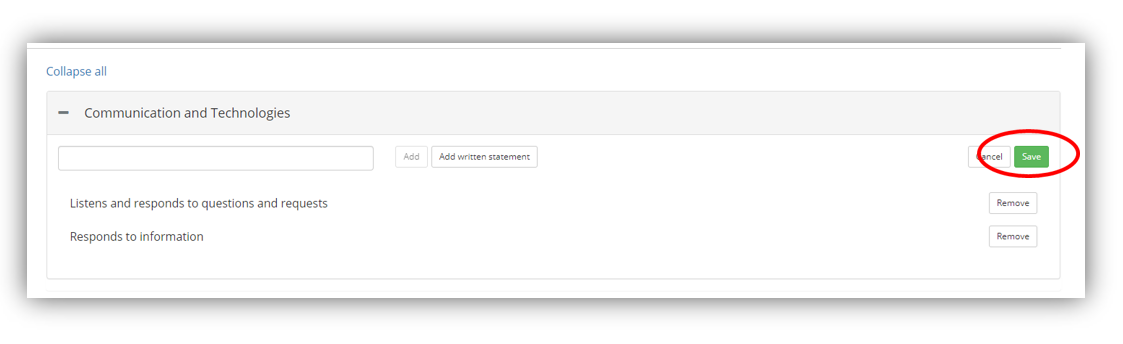 13. When you have finished recording the Statements of Achievement for the Achievement category, select ‘save’ to save the recorded statements.
Repeat these steps to record statements in the relevant Achievement categories.
Demonstration — recording Statements of Participation
To record a Statement of Participation
1. Scroll down the ‘QCIA summary’ screen to the ‘Statements of Participation’.
2. Open the accordioned file to record the statements.
3. Select ‘add’ and a text box appears.
Demonstration — recording Statements of Participation
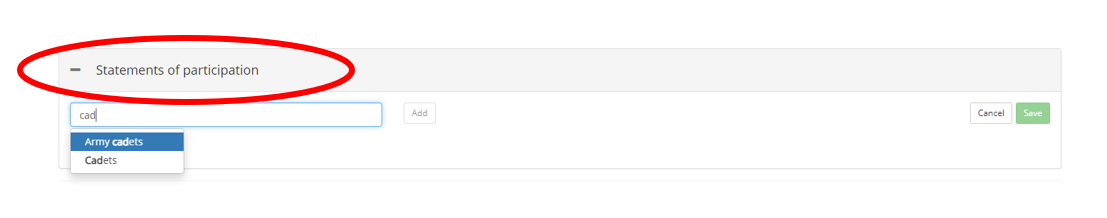 4. Begin typing, and the autocomplete feature will provide a list of statements of participation that match your typed words. 
5. Select the appropriate statement from the list and click ‘add’.
Demonstration — recording Statements of Participation
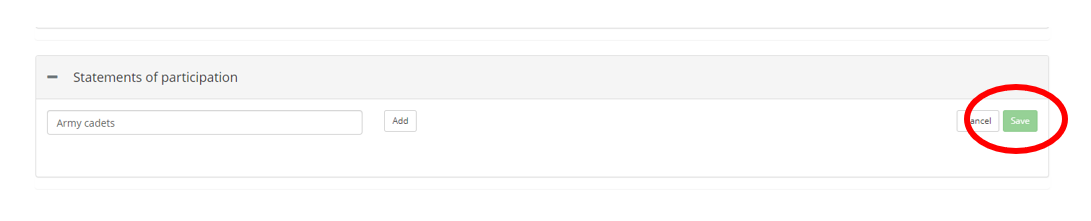 6. Select ‘save’ to ensure the added statements are saved.
Saving the QCIA Summary screen ( the draft certificate)
Save a PDF copy of the QCIA Summary screen for each student. 
1. Ensure all accordioned files are expanded.
2. Right-click on the screen and select ‘print’.
3. Opening the destination options and select ‘save as PDF’. 
4. Save using the file-naming conventions outlined in the email.
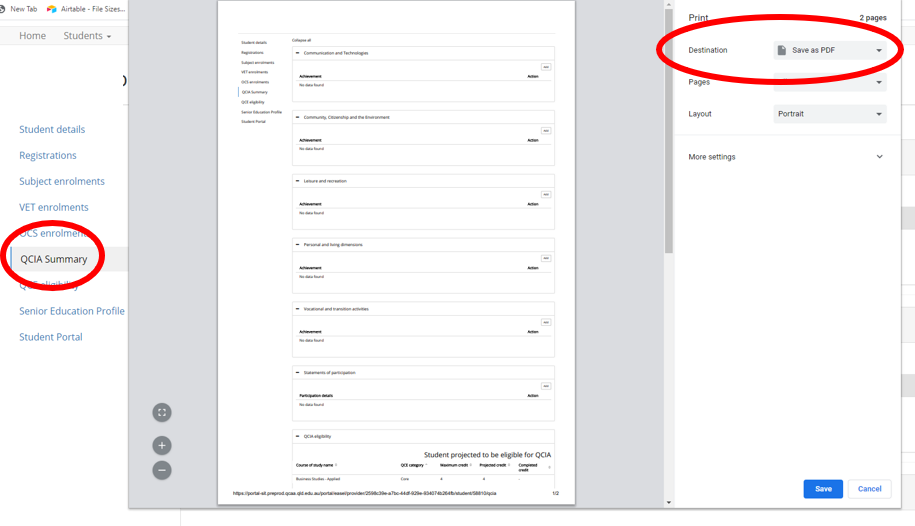 PDF of the QCIA summary screen
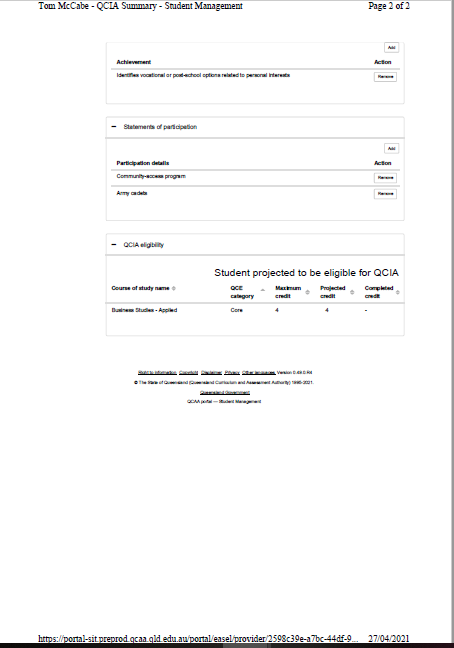 The PDF of the QCIA Summary screen will look like this. 
Upload this PDF for verification.
How should the folio be organised?
Summary — Schools
To prepare for QCIA verification, schools:
allocate the role of QCIA Coordinator in the Student Management application 
read the QCIA verification memo
complete required actions in the verification email
upload the QCIA Summary PDF files (the draft certificates) and folio/s
Summary — QCIA Coordinator
The QCIA coordinator:
records the draft statements in the Student Management application 
saves the QCIA Summary screen as a PDF (for upload)
prepares the folio/s for upload.
Supporting QCIA verification resources
QCAA verification memo 
QCIA verification email — sent to Principals’ delegates
Preparing for QCIA verification (this document).
QCAA social media